A Content Marketing Case Study
DYNAMIC CONTENT TARGETING WITH EFFECTIVE LEAD SEGMENTATION
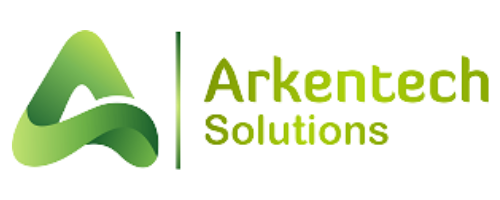 Highlights
Smoother and faster lead lifecycle
On-demand resources and flexibility
Deeper level of reporting
Lead segmentation
Dynamic content creation
Leveraging Marketo for content marketing
The Client:
The client is a fast-growing business analytics  consultancy firm that has been delivering successful  business intelligence solutions and training  for 14+ years to over 800 clients, from medium-sized to Fortune 500 companies.
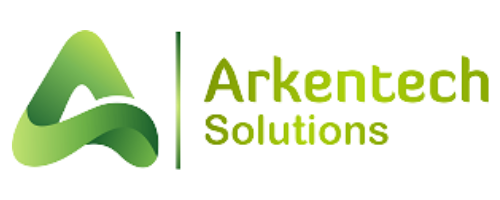 The CHALLENGES:
As a global firm, one of the major issues encountered by  the client in marketing operations was getting dynamic content tailored for their target audience based on different criteria (geography, industry, product, etc.)  The client used Marketo for its marketing automation  needs. Marketo, with its rich segmentation and  targeting capabilities, makes it easier to create custom  communications tailored for different audience groups, and ensures maximum results from the marketing efforts.
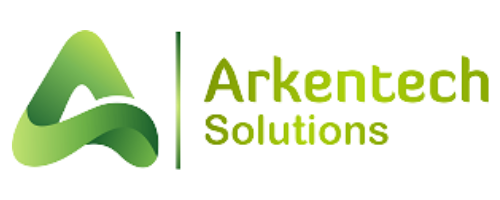 Why ArkenTech Solutions
The client wanted an expert data partner with the  knowledge and understanding of Marketo. With our vast expertise in data management, segmentation and  content marketing, we chalked-out a perfect plan for  the client. It included:
Database segmentation:
ArkenTech Solutions helped the client segment their database based on different  parameters such as geographies, product lines, industry,  etc., and used these segmentations to send tailored communications to different target groups from one single asset (email/landing page), instead of creating  multiple assets, one for each case. This not only helped  in reducing the amount of effort in designing communications but also made reporting a lot easier and faster.
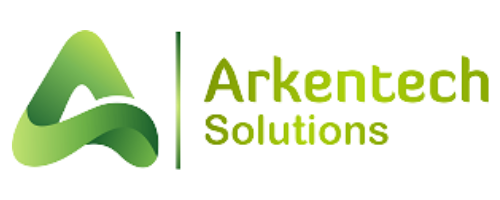 Developing responsive templates:
ArkenTech Solutions, with  its industry-proven expertise in creating responsive  templates for marketing communications, created a  series of templates to be cloned and re-used across  multiple programs to deal with the dynamic needs of  the client’s business.
Targeting the content to the right segment:
ArkenTech Solutions targeted the content to different segments by  associating, either dynamic content blocks with the required segmentation, or replacing the content  blocks with snippets and then segmenting them.
Targeting the content to the right segment:
Creating segments ensures smoother use of smart campaigns. The target audience can be captured in a better/faster way since there is lesser load on the system while dealing with segmentations. Reporting becomes a very important aspect of this transformation as you can conduct performance analysis on significant parameters such as industry, region, or product family.
Our Solution
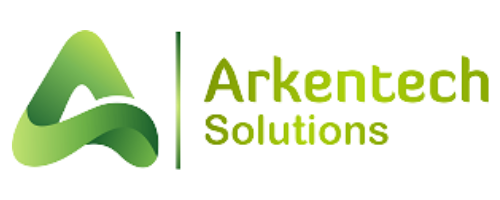 ArkenTech Solutions helped the client by first analyzing their current lead management parameters. After a thorough understanding of the business, we helped them  translate their segmentation criteria to Marketo. This  involved the following:
Lead segmentation pre-requisites:
Analyzing the gap between lead definition and  lead generation: Is the lead data collected across different platforms uniform? What are the  exceptions and how to best reduce the gap?
Lead data analysis: Analyzing the current lead data  and preparing criteria for segmenting the audience.  This involved taking in business and sales reps  viewpoints before setting it up.
Lead clean-up: Once the criteria were decided, we cleaned up and augmented the lead data so that it can be categorized into mutually exclusive groups. There was a need for uniformity in the lead data to  smoothly segment it.
Creating the segmentations: We created the broad  segmentations and sub-segments within them. We  also defined the order and criteria on which the  lead database would be segmented.
Creating templates: After this ArkenTech Solutions  developed responsive templates which were used in  marketing initiatives catering to multiple  geographies, industry lines, and product families.
Preparing dynamic content: Based on the above  parameters the dynamic content was prepared.  While creating segmentations, it was ensured that  the segments are mutually exclusive. Dynamic  content was defined for each segment and the basic  content was used for default segments.
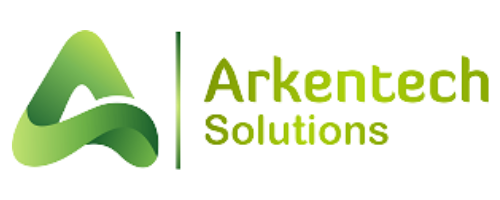 Business Benefits
Reduced efforts with dynamic content for varied  audience: Segmenting the content blocks and using  snippets with segmentations ensured a single piece  of communication tailored for a varied audience  thereby minimizing the designing efforts.
Improved reporting: Effective segmentation enabled deeper level of reporting, which helped in shaping the marketing approach on a segment  basis. The client was able to analyze the campaign  performance based on geography, industry, product  family or any other segmentation criteria.
Better usage of Marketo: ArkenTech Solutions enabled proper and smooth use of smart campaigns, which  run much faster with the use of right segmentation techniques.
Smoother and faster lead lifecycle: Cleaned-up data  and proper lead flow across segments ensured that  the lead lifecycle was planned out smoothly. List  creation for campaigns based on segments was  much faster than using normal filters in a smart campaign.
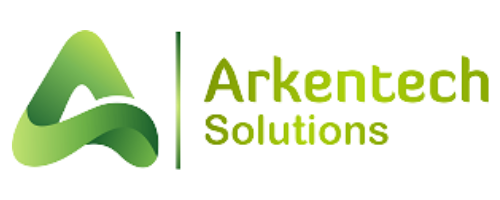 Lets Work Together
Suite – 608-609
Lunkad Sky Station
Viman Nagar
Pune,Maharashtra